An Introduction to Differentiated Instruction
Stacy A. Griffin, Ed.D.
Wendy A. McWhorter, M.A.
Educators, Researchers, and Consultants 
January 3, 2017
About the Presenters
Stacy A. Griffin, Ed.D.
Wendy A. McWhorter, M.A.
Educators, Researchers, and Consultants
Over 40 years of combined experience in the craft
Work with diverse populations
Expertise in integrating theory with pedagogy
Agenda
Review Norms/The “Parking Lot”
What?
Why?
How? 
Assessment
Grouping
Planning
Reflection
Closure
[Speaker Notes: Wendy]
Norms
Review Norms: The “Parking Lot”
[Speaker Notes: Wendy]
Objectives
To define differentiated instruction
To articulate four basic ways to differentiate instruction 
To identify key factors in planning 
To discuss how to group students using assessment data
To explain the benefits of differentiation
[Speaker Notes: Stacy]
It Comes Down to One Question…
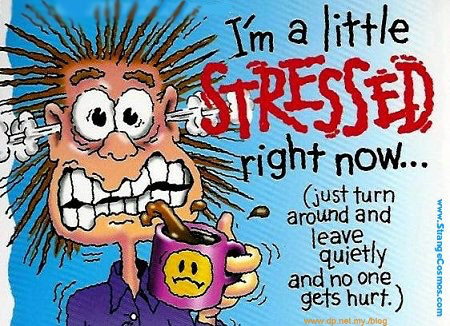 What is Differentiated Instruction?
“At its core, differentiated instruction is conducting a classroom in such a manner so that students have multiple avenues for taking in information, making sense of it, and expressing what they have learned. It provides different ways to acquire content, to process this information, and then to develop products so that each individual student can learn effectively” (Tomlinson, 2001).
[Speaker Notes: Stacy
At its most basic level, differentiation consists of the efforts of teachers to respond to variance among learners in the classroom. Whenever a teacher reaches out to an individual or small group to vary his or her teaching in order to create the best learning experience possible, that teacher is differentiating instruction.]
Why Differentiate Instruction for Adult Learners?
“Adult learners, like all learners, process information in a number of ways. This is due to learners prominent learning style, their background knowledge, level of motivation, and their instructional interests” (Pelletier, 2012).
[Speaker Notes: Wendy]
What are Some Ways to Differentiate?
(1) Content (the what of the lesson)
(2) Process (the how of the lesson) 
(3) Product (the learner-produced result)
(4) Environment (routines, physical layout, expectations and involvement)
[Speaker Notes: Stacy
Content – what the student needs to learn or how the student will get access to the information;
		Process – activities in which the student engages in order to make sense of or master the content;
		Products – culminating projects that ask the student to rehearse, apply, and extend what he or she has learned in a unit; and]
What Does it Look Like in Adult Education?
Article

Chart

Chat
[Speaker Notes: Wendy
Four quadrant charts
Gallery walk]
How Do I Plan for Differentiated Instruction?
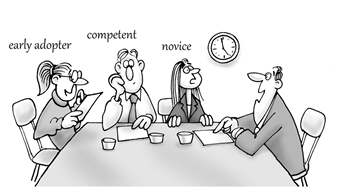 How Do I Differentiate Instruction Based on Assessment Data?
Assessment:			
Observable and Measurable
What types do you use?
[Speaker Notes: Wendy
Small group discussion 
Whole group share
Chart ideas]
Checklist
CASAS Report
Questions for Reflection…
Jot down your thoughts to the following questions…
1) How do you envision differentiating instruction in your own classroom?
2) If we visited your classroom, how would we know that differentiation is taking place? 
3) What benefits do you foresee in your classroom?
Closure
In 140 characters or less, use the Tweet sheet provided to describe your first steps for implementing Differentiating Instruction in your own classroom.
Questions? Comments?
Stacy A. Griffin, Ed.D.
stacyannegriffin@gmail.com

Wendy A. McWhorter, MA
wendyamcwhorter@gmail.com
Contact
Please contact the consultants for a list of references and access to the notes.